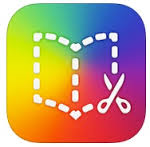 Book Creator
On Twitter 
@Tkillackey
@DeutschPrez
http://www.lcdsandrine.com/presentation-for-languages-initiative.html
Why ?
Differentiation
Independent learning
Opportunity for student to demonstrate their learning 
Teacher can see if Learning Outcomes have been achieved.
Learner engagement (appeals to modern day learners, various forms of media,sharing facebook )
Sharing  ( home,classmates,school community )
Can be reworked,edited ,built on..
European Language Portfolio ?
Notability  vs Book Creator
Notability
Everyday use
Vocabulary
Grammar
Worksheets 
tests
Book Creator
Once a term
Projekt work
creative
Individual
“different” 
Formative assessment
Book Creator ;Creation
Open up App 
Tap on New Book 
You tap on + button on top right to see list of possible actions 
type or handwrite text
Various colours and fonts available
Take or import photos
Record or import sound file –audio or video- from iPad
Record the sound file on the spot for use
Book Creator :Share
Collaborate / share material with 					classmates 
Do Presentations 
Use as revision tool ;teacher share with students
Share with parents / other classes as iBook
Export as PDF for printing
Tasks /Project ideas
Oneself
Family
Pets
Where one lives 
Past- times
Hobbies
School
Holidays
Part time work
……….
Use to create own portfolio up to JC 
Chapters on…
Group Projects
group projects  - tour of village/clubs/committees/guided tour of school

Class projects -  Class trip / MFL film / Deutschmobil
Ideas
A guided tour of my school ( for 1st Yrs )
A guided tour of my village /town
My (Hurling) Club
My Idol
My favourite singer/popstar/band/actor
Project on some aspect of French/German/Spanish culture
Samples
Ich heiße Abby ; has video file,portrait.
Alles über mich ; photos,text,drawing.
JC English ; revision booklet 
Meine Hobbys ; Jessica ,photos,video
2A1 Klassenfahrt nach Berlin  
Meine Hobbys ; Niamh Kehoe
Questions ?
Feedback?
Would will you use this App ?
What benefits do you see ?
Any other ideas as to how it can be exploited to aid acquisition of a MFL ?
Echt vielen Dank für Ihre 	Aufmerksamkeit

Merci beaucoup de votre attention

Muchas Gracias